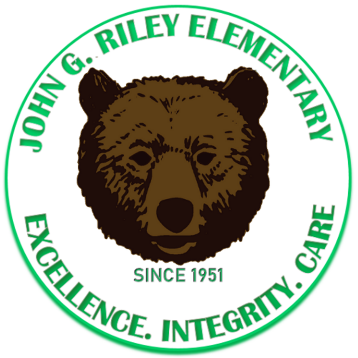 Welcome to Mrs. Cooper’s Class
Social Studies and Science
  Week #3: April 13 – April 17
Learning Goal of the Week:
 Students will be able to…
Explain why people form governments.
Explain the consequences of an absence of rules and laws.
Define and apply the characteristics of responsible citizenship.
Answer questions about key details in a text (print, photographs, and illustrations) using stems such as who, what, where, when, why, and how.
Identify the main topic of a multi-paragraph text as well as the focus of specific paragraphs within text.
Assignments Schedule for This Week:
*Submit work by Friday at 3pm!
Directions: To answer questions:
Click on the boxes to type in your answers.
Click and drag the circles to choose the correct answer.

After you have completed the assignment:
 save it as yournamerSSandSw3 (ex. CooperSSandSw3)
 then email it to coopern1@leonschools.net
Need a help? 
Email or text me! Visit me on our class TEAMS page during my office hours: Monday-Friday
10:00 a.m. – 12:00 p.m.
Teacher Name: Mrs. Cooper
Teacher Email Address: coopern1@leonschools.net
Remind Number: @7d49c7kg3g
Click to type name
Click to type in your answer
Click to type in your answer
Click to type in your answer
Click to type in your answer
Click to type in your answer
Click to type in your answer
3.
4.
6.
4.